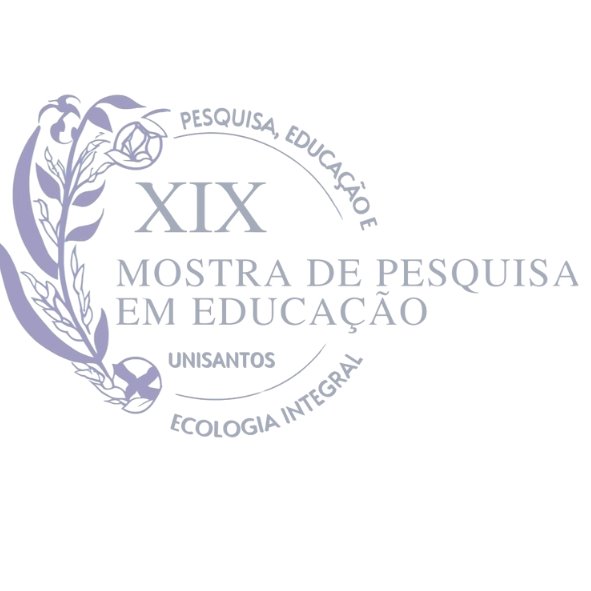 SOBRE A APRESENTAÇÃO DE TRABALHOS NA MOSTRA DE PESQUISA
A atividade será online.
Os participantes serão divididos em salas temáticas, definidas pela Comissão Organizadora.
Os trabalhos aprovados serão apresentados remotamente.
Cada sala contará com professores, pós-doutorandos, doutorandos do PPGE e egressos doutores, responsáveis por coordenar as apresentações e os debates.
SOBRE AS APRESENTAÇÕES
As apresentações devem ser feitas com slides obrigatórios, seguindo este template padrão.
Os slides devem conter textos curtos, frases objetivas e imagens com fonte (opcional) para complementar a exposição oral.
A duração máxima de cada apresentação é de 15 minutos
INSTRUÇÕES PARA A SUBMISSÃO
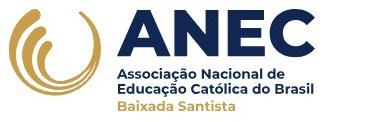 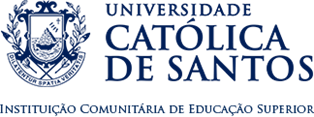 (ESTE SLIDE DEVERÁ SER REMOVIDO)
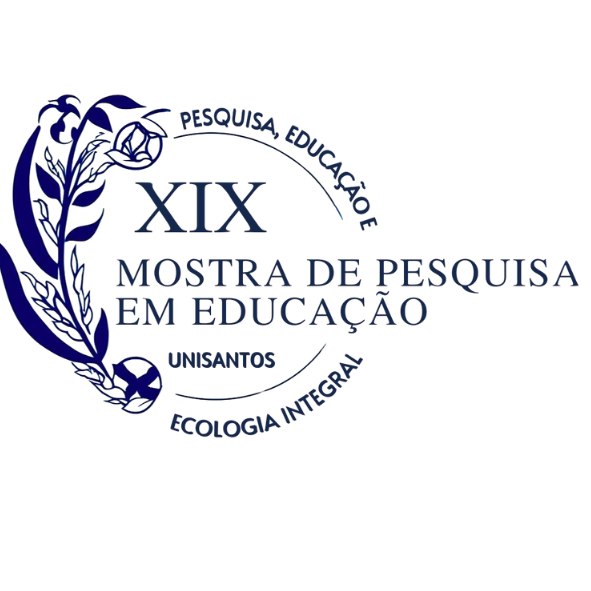 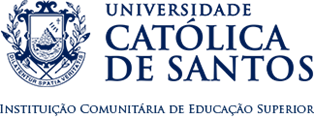 [TÍTULO][AUTOR(ES)][ORIENTADOR]maio – 2025
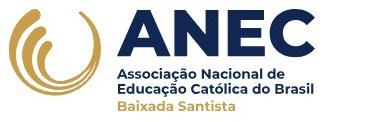 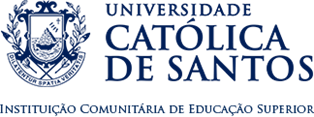 Título da pesquisa; 
Grupo de Pesquisa; linha de Pesquisa
Programa; Área de Concentração; 
Financiamento;
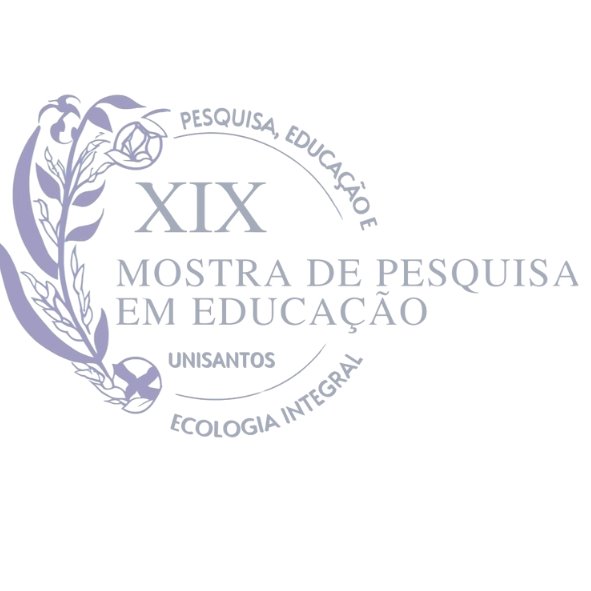 DADOS GERAIS SOBRE A PESQUISA
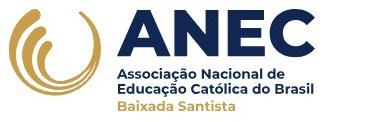 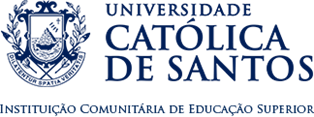 Objeto de estudo;
 Justificativa;
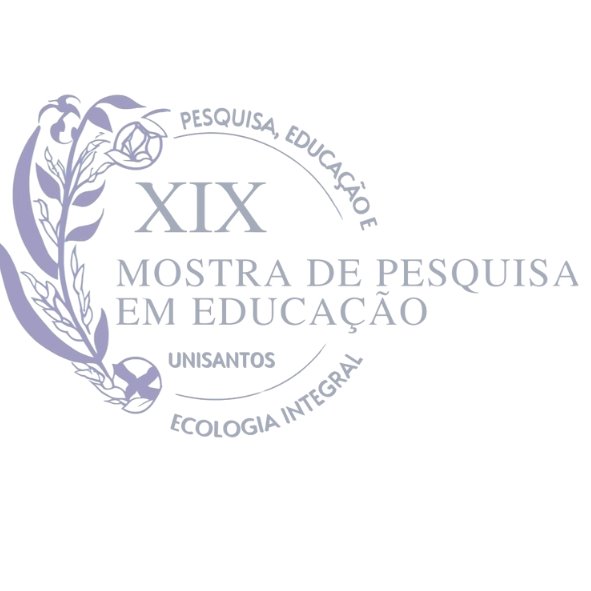 APRESENTAÇÃO E CONTEXTUALIZAÇÃO
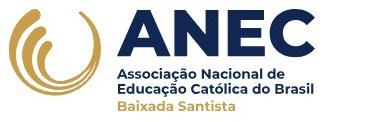 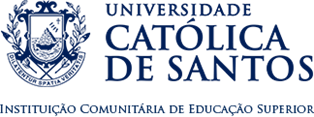 Questão problema;
Objetivo(s);
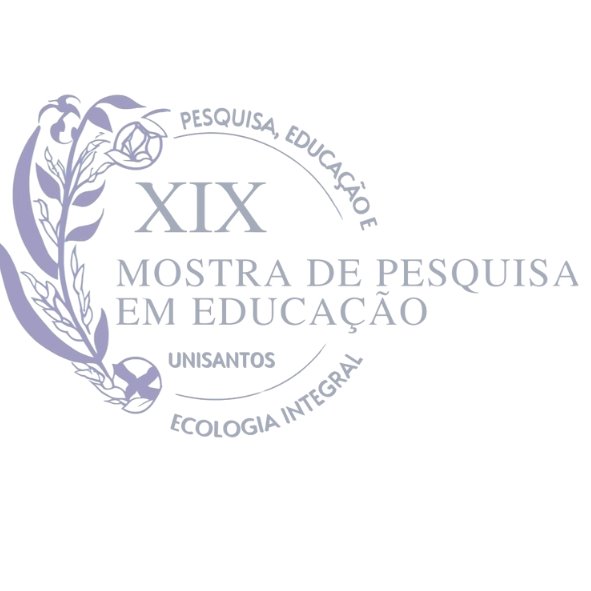 PROBLEMA E OBJETIVOS
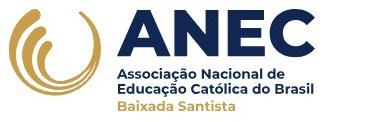 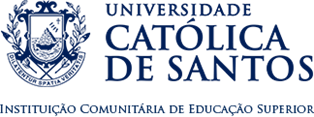 Metodologia; Contexto e Sujeitos
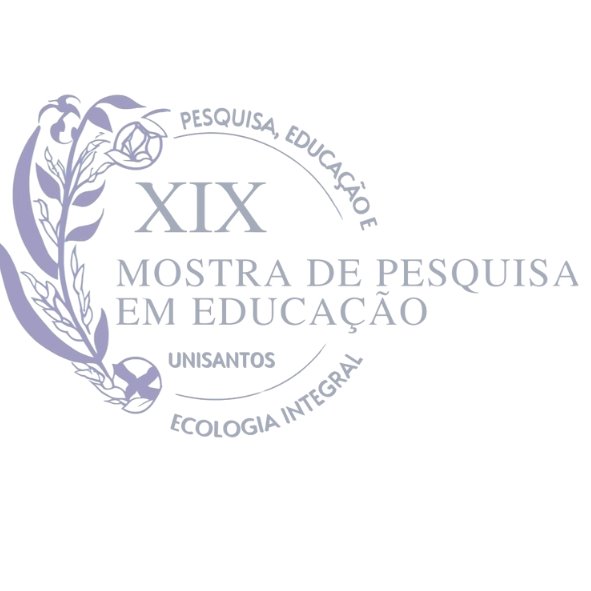 METODOLOGIA, CONTEXTO E SUJEITOS
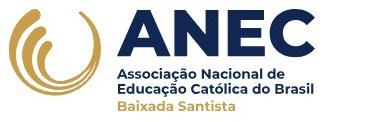 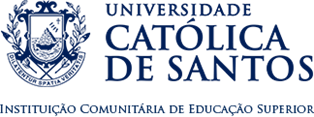 Marco teórico; fundamentação teórica; perspectiva teórica; quadro teórico
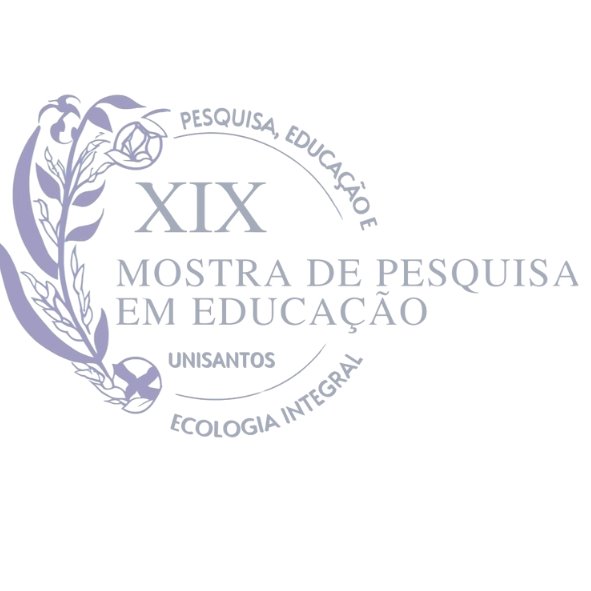 FUNDAMENTAÇÃO TEÓRICA
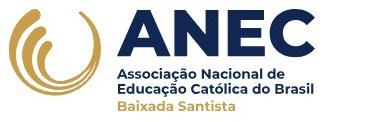 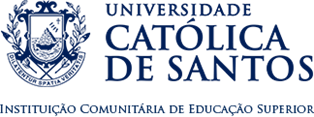 Achados preliminares ou sínteses analíticas
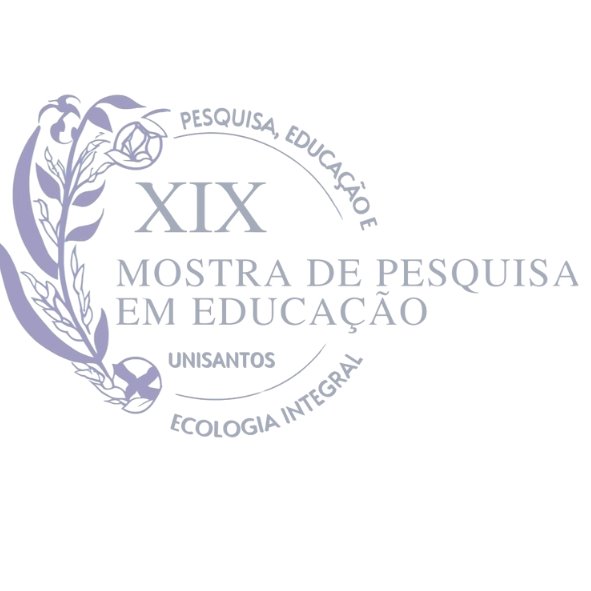 ANÁLISES E RESULTADOS
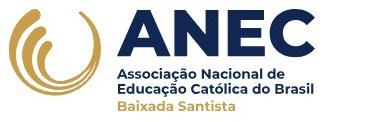 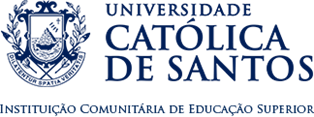 Considerações
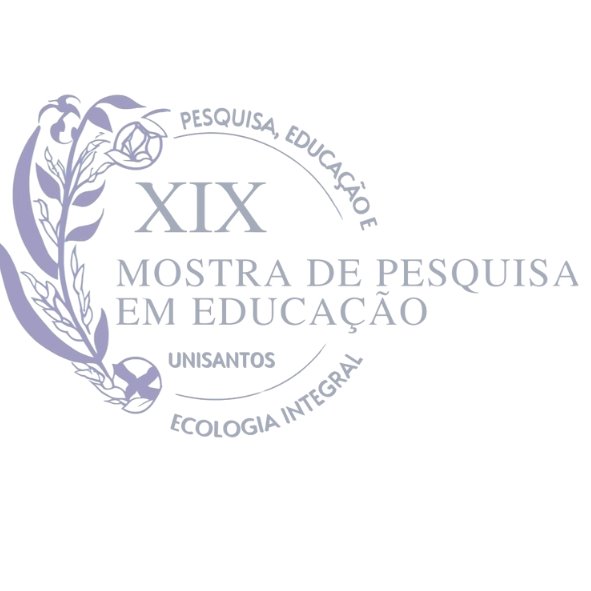 CONSIDERAÇÕES
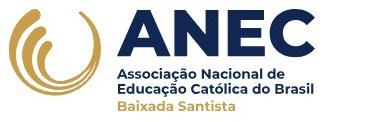 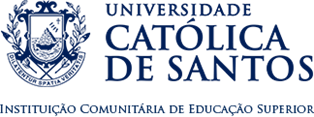 Referências
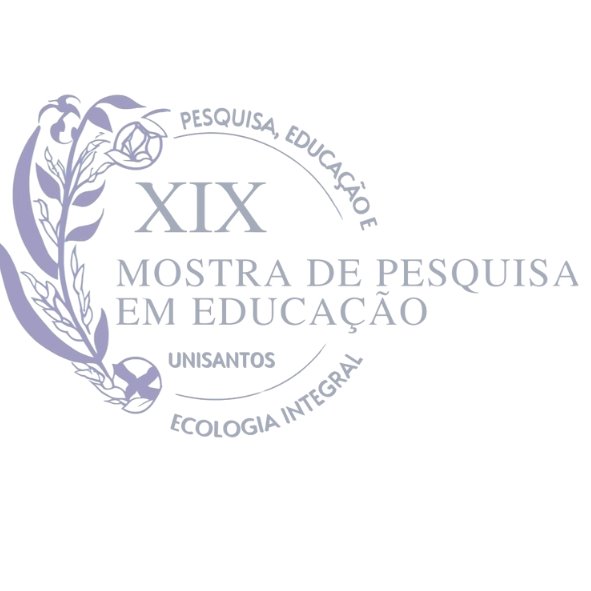 REFERÊNCIAS